Monachesimo
Teologia del primo cristianesimo: parusia, natura di Cristo, salvezza (Paolo, Agostino)
Teologia medievale: Scolastica e teologia mistica
Religiosità laica: Il movimento pauperistico da Francesco d’Assisi alle eresie
S. Antonio
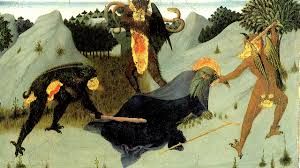 Monaci stiliti
Monachesimo
Monachesimo
«Il fine della nostra professione è indubbiamente il regno di Dio, o regno dei cieli, ma la via che ad esso conduce è la purezza del cuore, senza la quale nessuno può raggiungere quel fine» (Cassiano, Conlationes, 1, 4)
Sillogismo
Gli dei sono immortali
Gli uomini non sono dei
Dunque gli uomini non sono immortali.
Scolastica XI-XIV secolo
Anselmo d’Aosta
Pietro Lombardo
Alberto Magno
Tommaso D’Aquino 
Duns Scoto
Teologia Mistica
Meister Eckhart (1260-1328)
Conversione Francesco
povertà
Monachesimo
III-secolo (Egitto, Siria, Palestina, Turchia): Eremitismo>Monachesimo (Vita di Antonio)
Martirio simbolico, mortificazione, purificazione del cuore, divinizzazione
Evagrio Pontico, Cassiano 
Benedetto monachesimo in Occidente (VI secolo)
VII-X secolo: Decadenza, esteriorizzazione spiritualità, arricchimento, immoralità
Cistercensi e Certosini: Bernardo di Clairvaux
Teologia del cristianesimo antico
Paolo: Parusia, salvezza per fede in Cristo> Agostino riprende (peccato originale ereditario)> Lutero
Ariani: Cristo non completamente divino> Concilio di Nicea (325): Cristo divino
Teologia ed esperienza spirituale sono collegate: Girolamo e la Vulgata
La teologia medievale nelle città
Dal IX secolo scuole cattedrali per chierici e scuole monastiche
Dall’XI secolo università: i teologi sono professori universitari 
Scolastica: approccio più scentifico alla conoscenza di Dio e alle verità di fede
Aristotelismo, sillogismo
Anselmo d’Aosta, Pietro Lombardo, Alberto Magno, Tommaso D’Aquino, Duns Scoto.
Teologia mistica
Meister Eckhart (1260-1328)
Platonismo
Le verità di fede e Dio non si possono conoscere con la ragione
L’uomo può avvicinarsi a Dio recuperando nell’anima l’impronta divina che ha in sé e negando ciò che in sé non è Dio
Religiosità laica
XII secolo: nascita religiosità laica nelle città: movimento penitenziale e pauperistico (Italia e Francia)
Predicazione Vangelo, imitazione vita di Cristo, penitenza e povertà, fondazione ospedali per i poveri
Francesco d’Assisi (1182-1226): nuovo Cristo
Cristocentrismo a differenza del monachesimo
Innocenzo III e creazione ordini mendicanti (Francescani e Domenicani)
Nuove eresie: Valdesi, Catari, Umiliati, Libero Spirito, Francescani spirituali